Broward Youth Baker Act Community Participatory Action ResearchWe Are Supported Care Coordination IDSChild Mental Health Measures
Sue Gallagher 
Chief Innovation Officer
Children’s Services Council of Broward County
Today’s Flow
Broward County Demographics
Broward Youth Baker Act Community Participatory Action Research (CPAR) Preliminary Findings

We Are Supported Care Coordination Integrated Data System Pilot Update

Suggestions for Child Behavioral Health Outcomes

Recommendations
Children’s Services Council of Broward County
Broward County Demographics
The CSC's mission is to provide leadership, advocacy, and resources necessary to enhance the lives of the children of Broward County and empower them to become responsible, productive adults through collaborative planning and funding of a continuum of quality care.
Broward Data Collaborative 2017
Broward County Demographics
Broward’s Data Collaborative (BDC) integrates state and local data to contribute to the well-being of Broward’s children, families and communities.
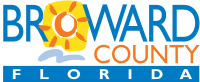 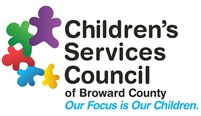 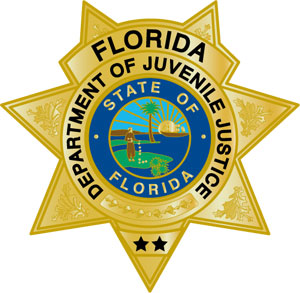 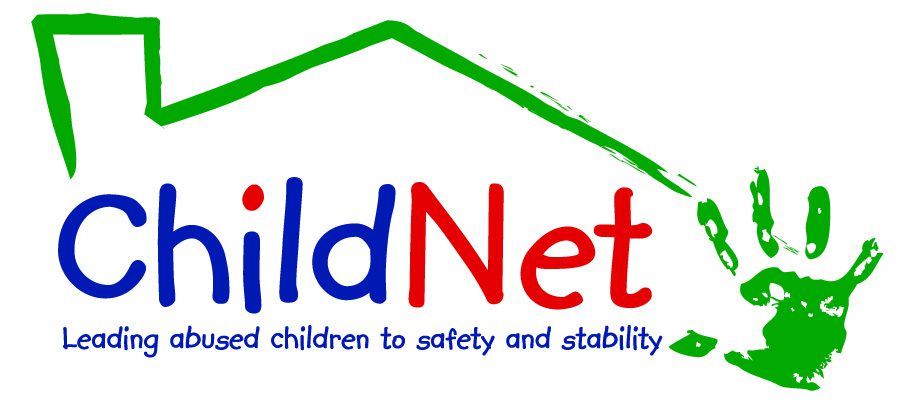 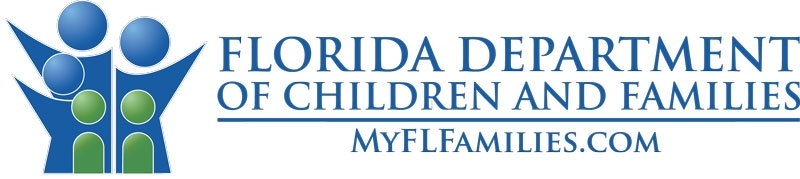 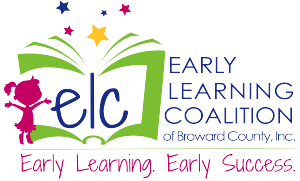 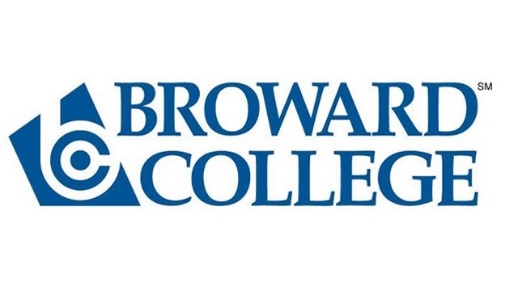 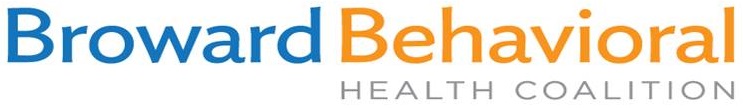 Why Community Participatory Action Research (CPAR) ?
Broward County Demographics
Act of Research is Healing
Builds capacity of youth and families to use data, make decisions, lead, and advocate
Expands professionals’ empathy, understanding, and tacit knowledge of people receiving services
Possible solutions and strategies are expanded and enriched through relationships and the rigor of diverse perspectives
Face difficult truths together
Inspirational & Joyful
Participatory Structures
Broward County Demographics
Build trusting & efficacious relationships with system professionals with youth & parents

Co-research, co-imagine, co-construct solutions together, and share systemic capacity building

People are powerful, knowledgeable, compassionate and can  become change agents who can partner and belong in the process to make systemic contributions
Broward’s History of CPAR Projects
2018/19 Federal Performance Pilot Partnership grant 
(Feds $50,000 & CSC $17,000)
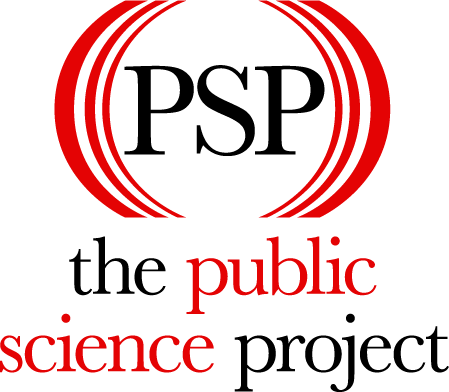 2019/20, Florida Institute of Child Welfare grant 
(FICW $50,000 & CSC $12,000)
2023/24, UPENN AISP 
Equity in Practice Learning Community grant
($70,000)
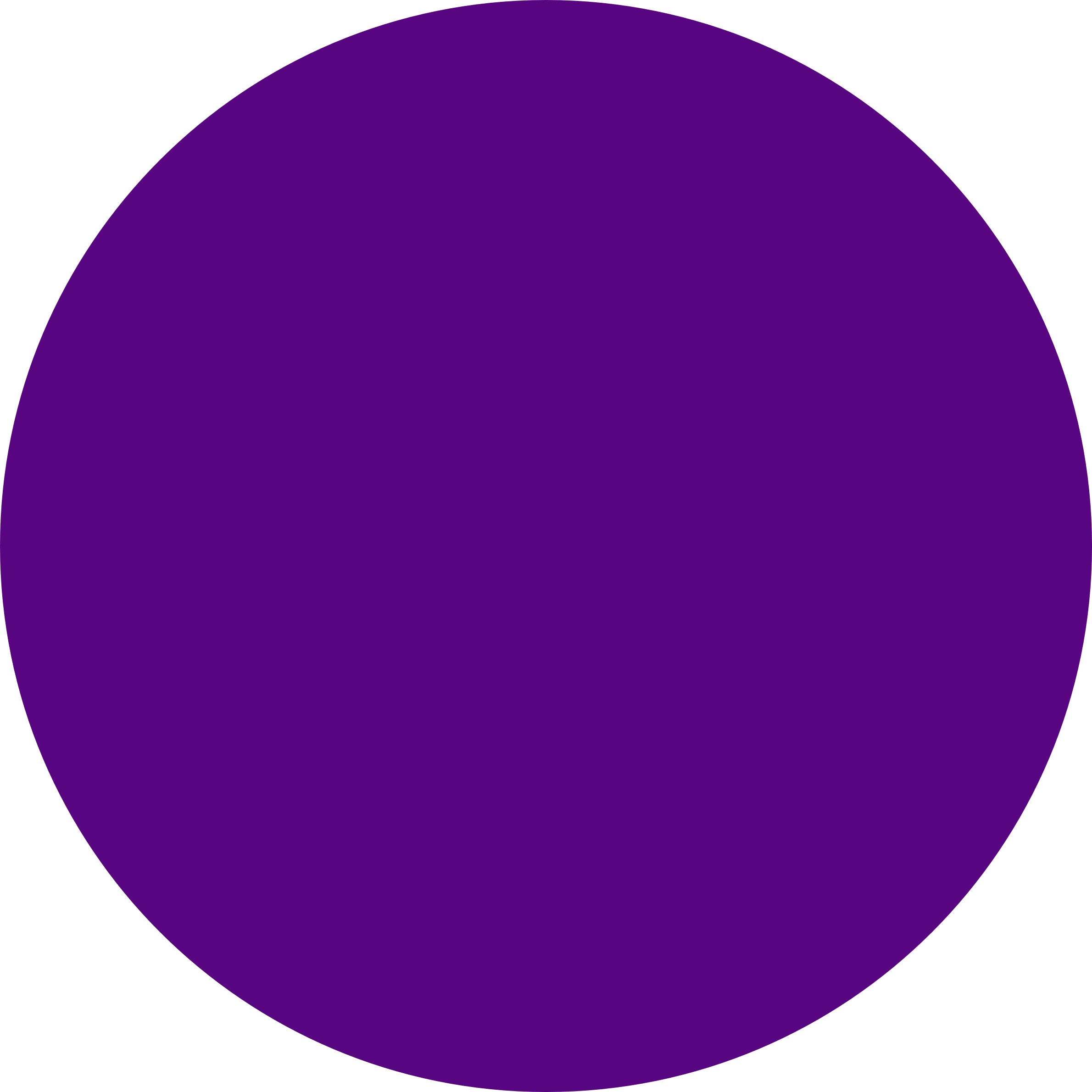 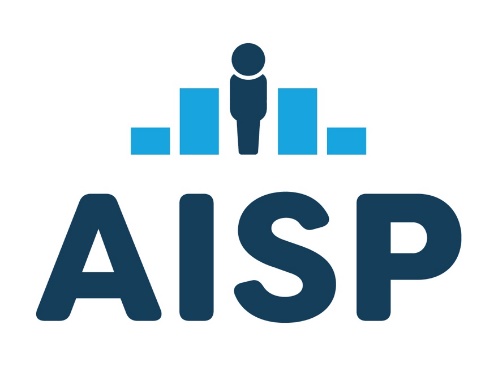 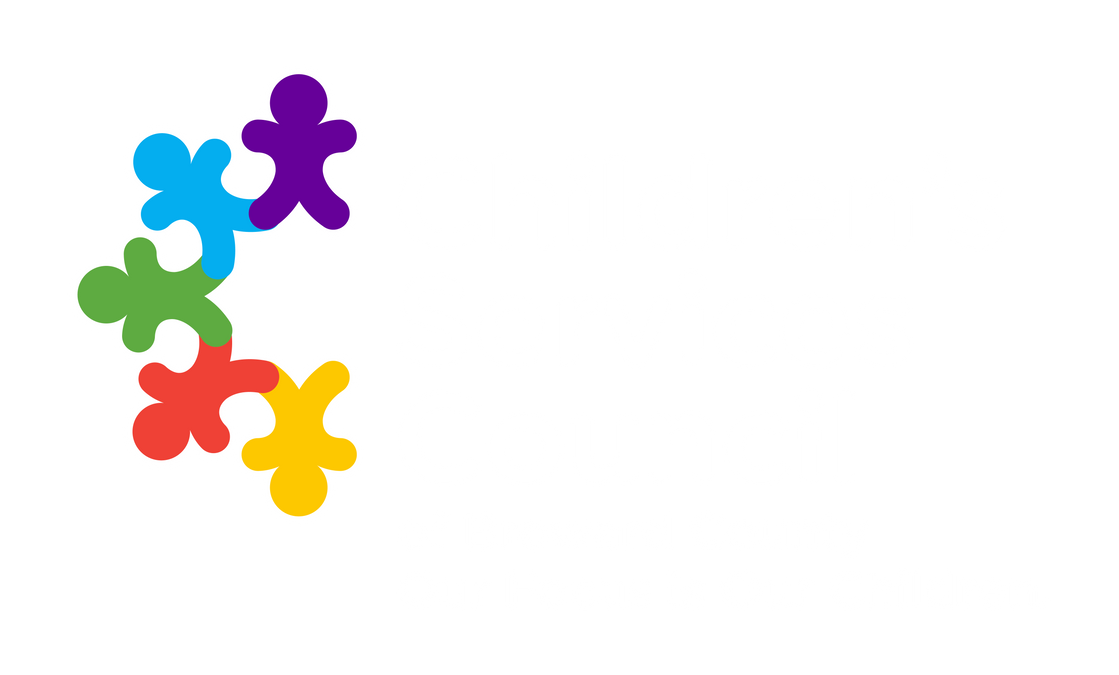 Broward CPAR Innovation
Broward County Demographics
Context Experts (i.e., lived experience expertise)
Youth and Parents who experienced Baker Act

Content Experts (i.e., formal expertise) 
System Professionals 
(public agencies, funders, mental and behavioral health care providers, and Insurance Company)

Humanizing & Transformative Relationships that produced rich data, discussion and policy, system, and 
narrative change
Florida Youth Baker Act
Broward County Demographics
34, 324 children annually Baker Acted in FL

1,878 children in Broward County

~ 22% children recidivate annually (Broward >400)
Source: Data Florida Baker Act FY 22 Report
2023 Broward Youth Baker Act CPAR Desired Outcomes
Reduce the trauma of the Baker Process 

Improve post-discharge care coordination for families and their youth who are Baker Acted  

Reduce recidivism while improving mental health.

Inform the development of the “We Are Supported” integrated data system supported by the Broward Data Collaborative, Amazon Web Services, Velatura
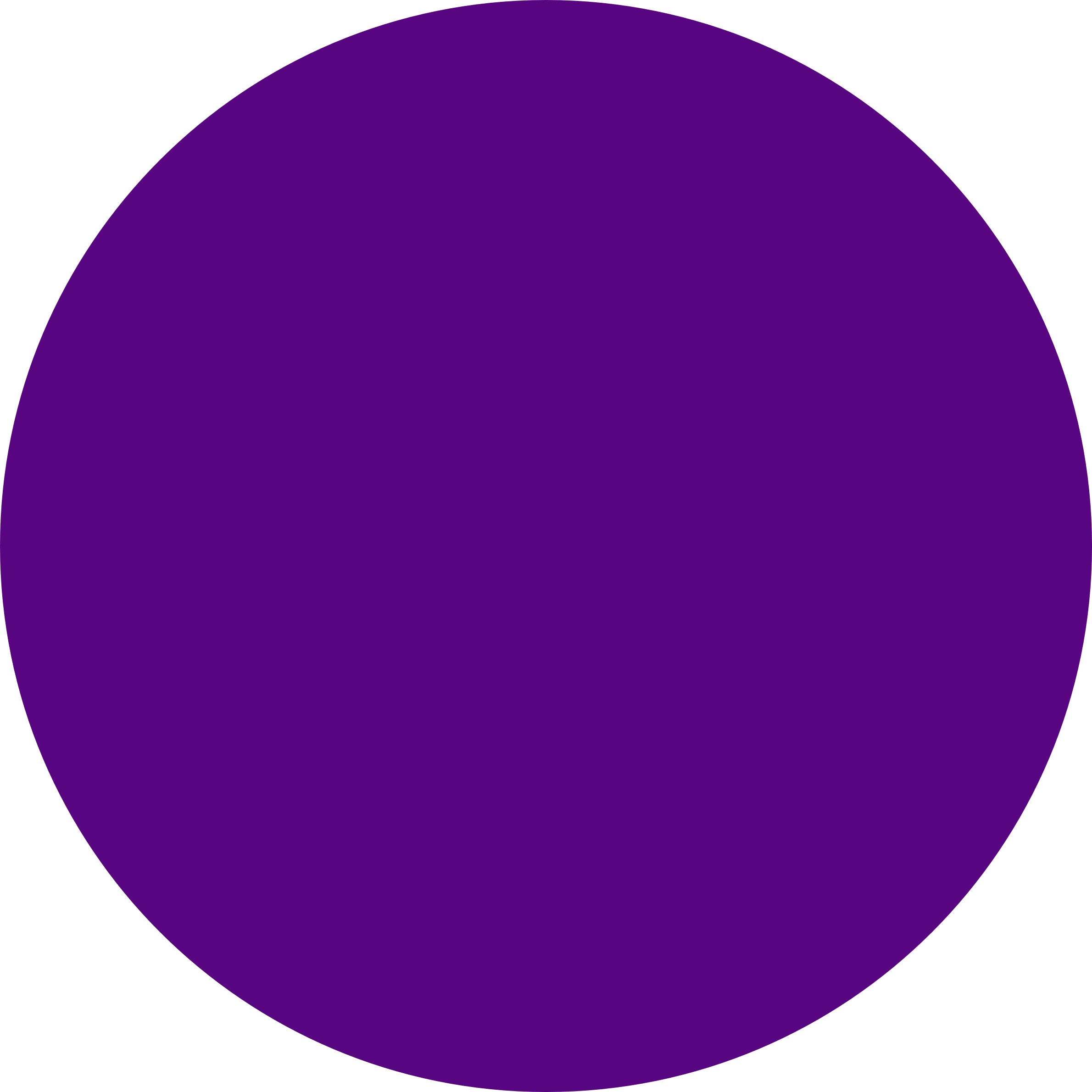 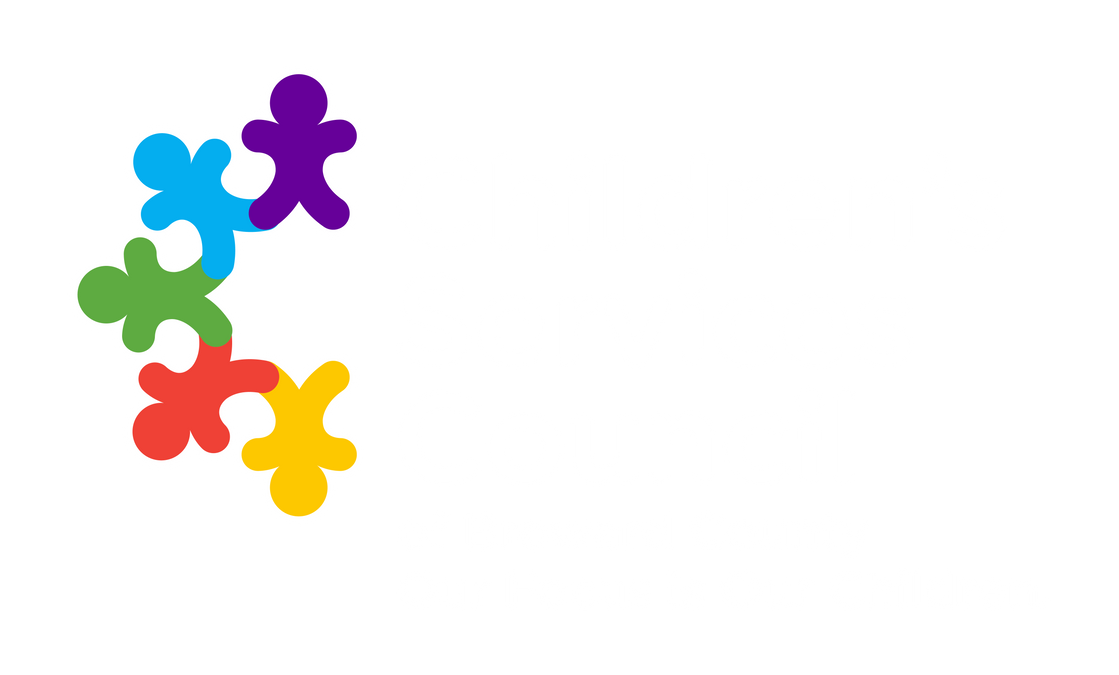 CPAR Research Questions
3-day CPAR workshop completed January 2023 – co-researcher
shared stories, found commonalities across experiences, 
learned about participatory research, developed partnering and caring relationships and finalized research questions. 
PEG - What psycho-educational content can best inform parents & youth about the Baker Act process during their time of crisis that can reduce the trauma of Baker Acting and improve post-discharge care coordination? 
BASTE - How can legislation, rules, and secure facility policies change with research on alternative models, approaches, and policies to improve the Baker Act process and post-discharge care coordination?
[Speaker Notes: Sue
A key innovation to Public Science Project’s approach was to include System Professionals in the work as co-researchers – typically CPARs are done with youth and researchers or parents and researchers – we intuitively recognized that value of including system professionals who were also transformed through the projects.]
CPAR Data Collection & Analysis
6 youth & 6 system professionals designed data collection tools & methods for PEG & BASTE

Conducted Focus groups & semi-structured interviews

Researched best practices to improve experience to address legislation, rules & policy implementation

Completed May 2023 Two-Day Data Analysis Workshop

Developing Research Products & Recommendations 
May – September 2023
[Speaker Notes: Sue
A key innovation to Public Science Project’s approach was to include System Professionals in the work as co-researchers – typically CPARs are done with youth and researchers or parents and researchers – we intuitively recognized that value of including system professionals who were also transformed through the projects.]
Key CPAR Learnings
Baker Act experience was traumatizing, including the feelings of: 

criminalization due to Law Enforcement transporting youth to facilities
dehumanization caused by families knowing nothing about the Baker Act process and youth feeling helpless (no choices about what happens) and fear of non-compliance. 
re-traumatization by the separation of families during the process, made worse due to the extremely limited visitation and communication between parents and their children.

 Co-researchers provided input and feedback on a 
	family-centered consent form for the We Are Supported 
	integrated data system
[Speaker Notes: Sue
A key innovation to Public Science Project’s approach was to include System Professionals in the work as co-researchers – typically CPARs are done with youth and researchers or parents and researchers – we intuitively recognized that value of including system professionals who were also transformed through the projects.]
Thematic Analysis - Frequency
Failure to act as holistic system
Alternative transportation
LE transportation
detrimental
Need better process
Importance of linkages
Working well
Need for funding
More and better mental health services
Co-responder model
LE needed for safety
Thematic Analysis - Relationships
Alternative transportation
Importance of linkages
Need better process
Failure to act as holistic system
Need for funding
LE transportation
detrimental
More & better mental health services
Working well
LE needed for safety
Co-responder model
We Are Supported
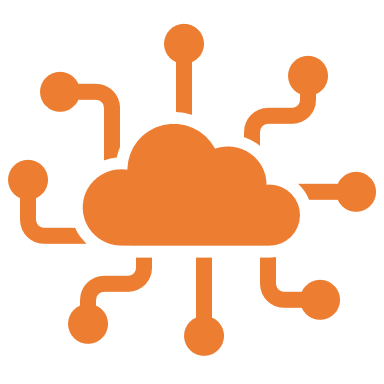 Technology Partners
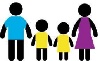 Broward Data Collaborative
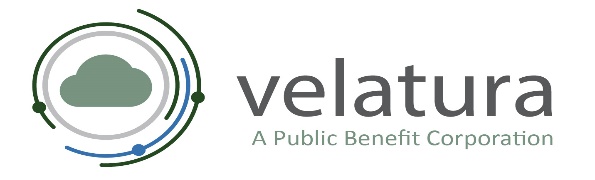 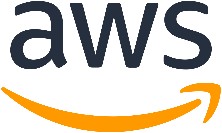 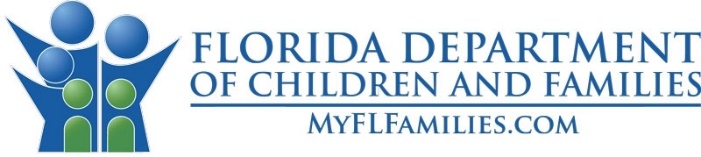 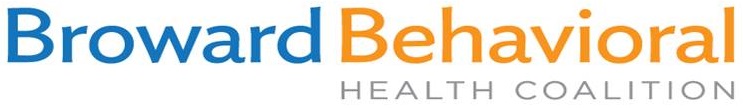 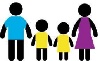 Healthcare Partners
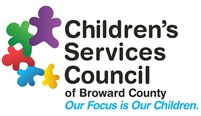 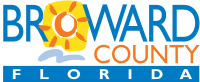 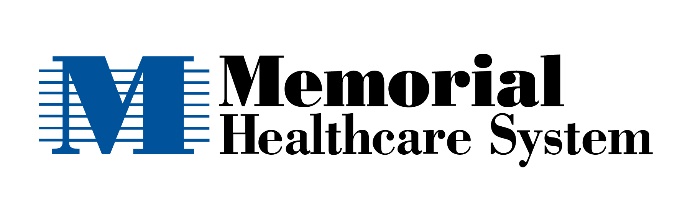 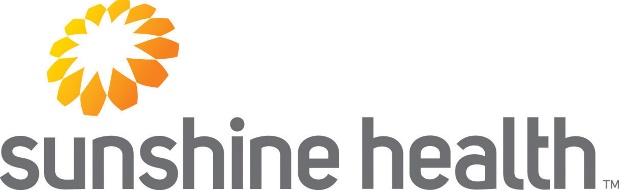 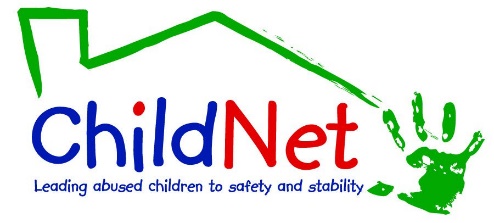 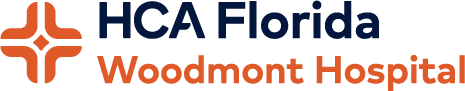 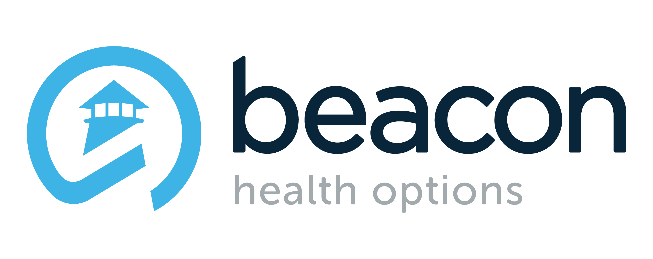 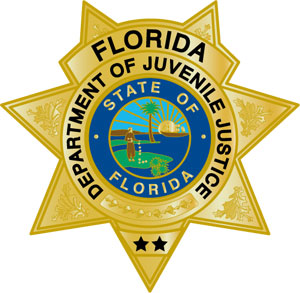 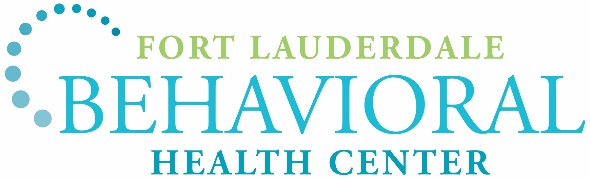 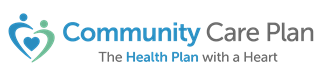 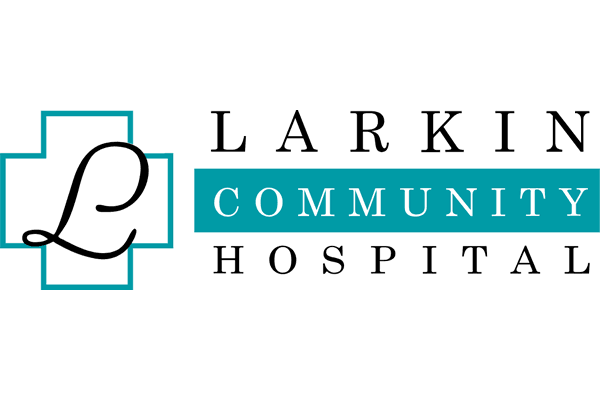 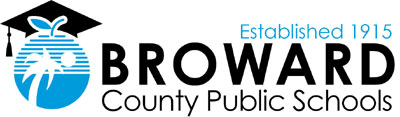 We Are Supported Care Coordination IDS 1.0
3. Organizations, for whom consent has been given, receive notification of admission
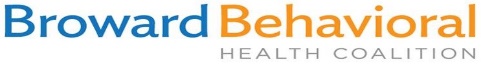 Alfredo and Melanie, 
Parent / Caregivers
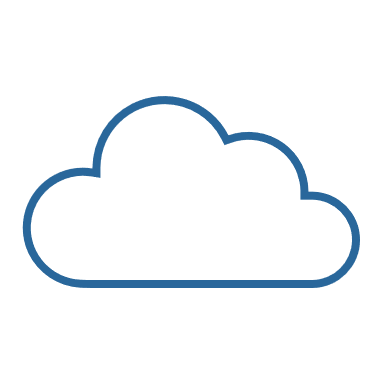 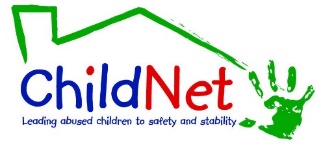 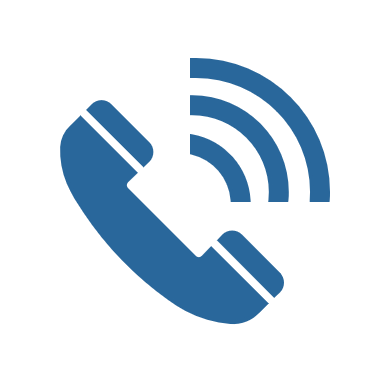 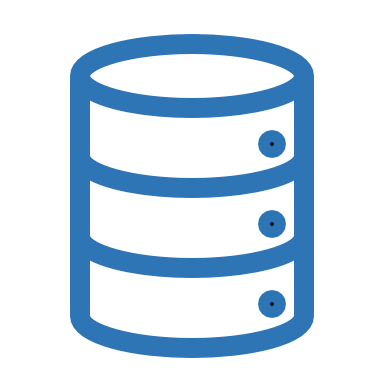 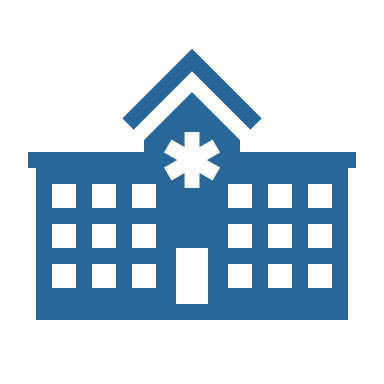 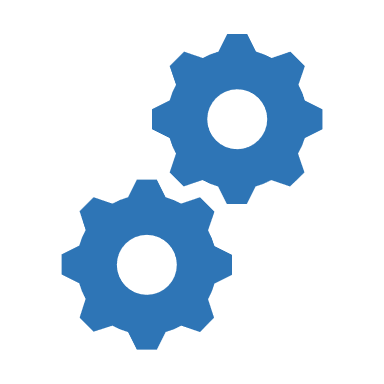 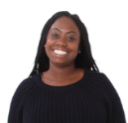 Christania, Hospital Staff
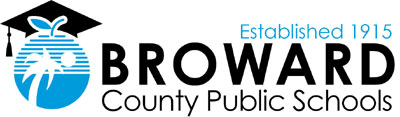 Integrated Data System (IDS)
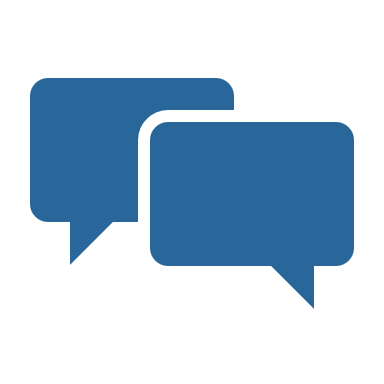 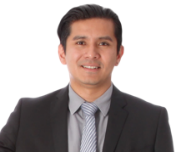 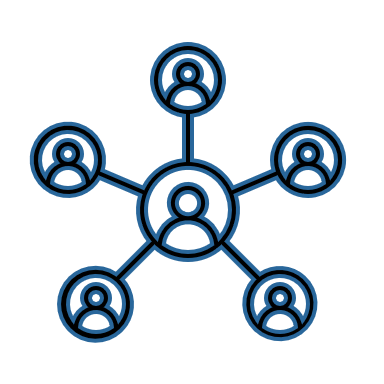 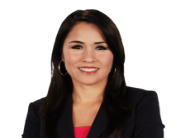 1. Baker Act facility obtains informed consent upon admission
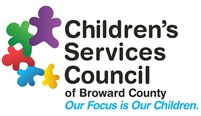 2. IDS links youth to organizations for whom consent has been given
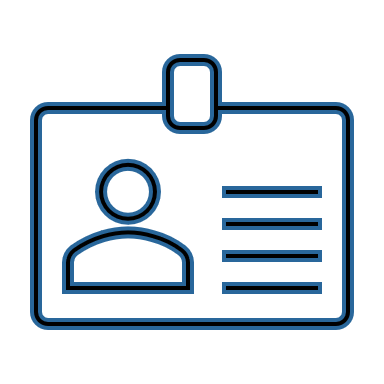 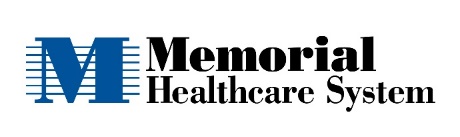 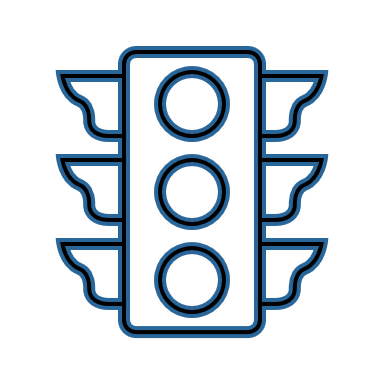 We are Supported IDS 2.0+
Anthony, Primary Care Physician
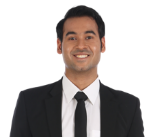 1. Care givers manage consent
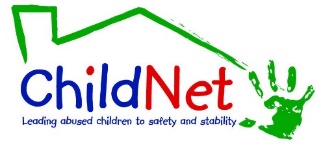 Alisha, Social Worker, BCPS
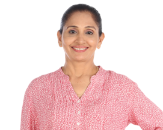 Alfredo and Melanie, 
Parent / Caregivers
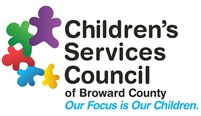 Dennis, Case Manager, BBHC
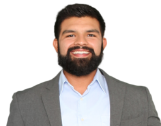 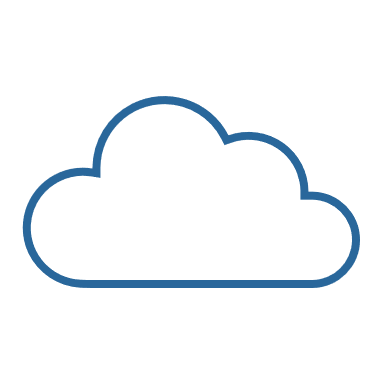 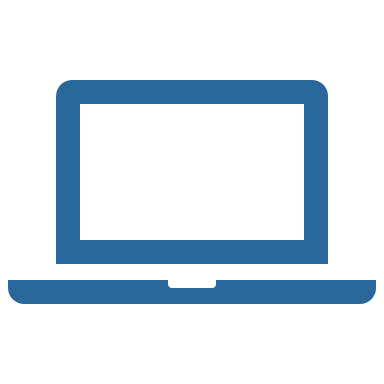 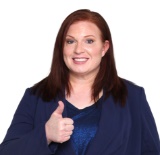 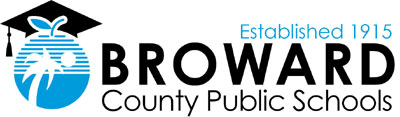 Nicole, Probation Officer, DJJ
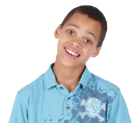 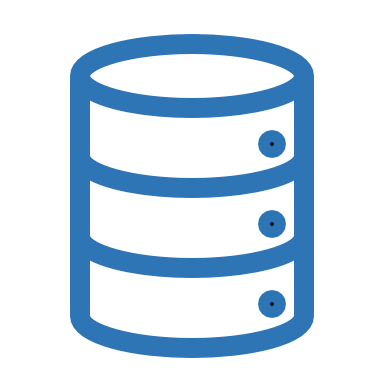 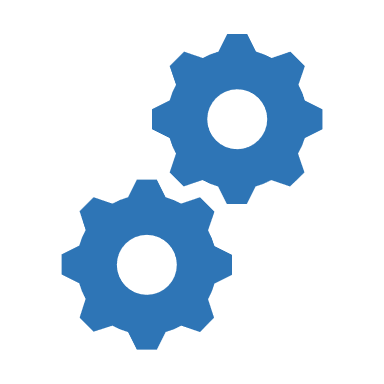 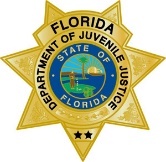 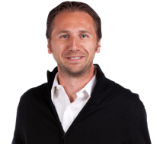 James, Non-Profit Coordinator, CSC
Integrated Data System (IDS)
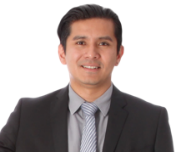 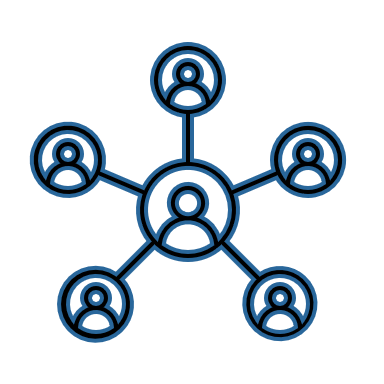 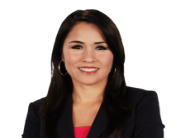 4. Care team members, for whom consent has been given, can view holistic information about the youth they support
2. Supportive services exchange information  about the youth with the IDS
3. IDS links information to the youth
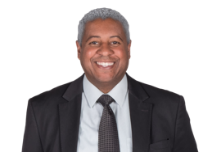 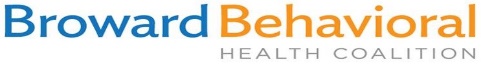 Devon, Dependency Case Manager, ChildNet
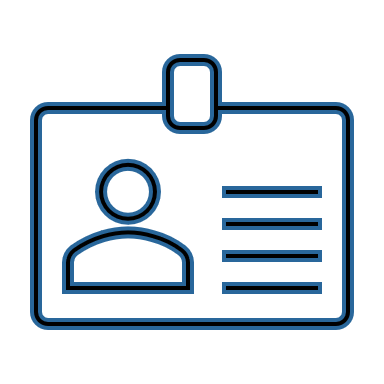 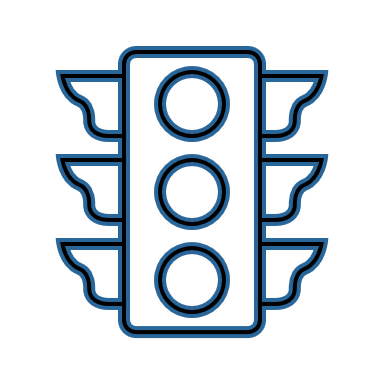 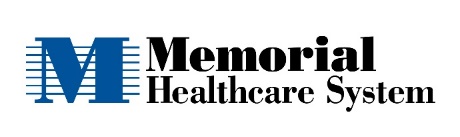 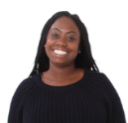 Christania, Hospital Staff
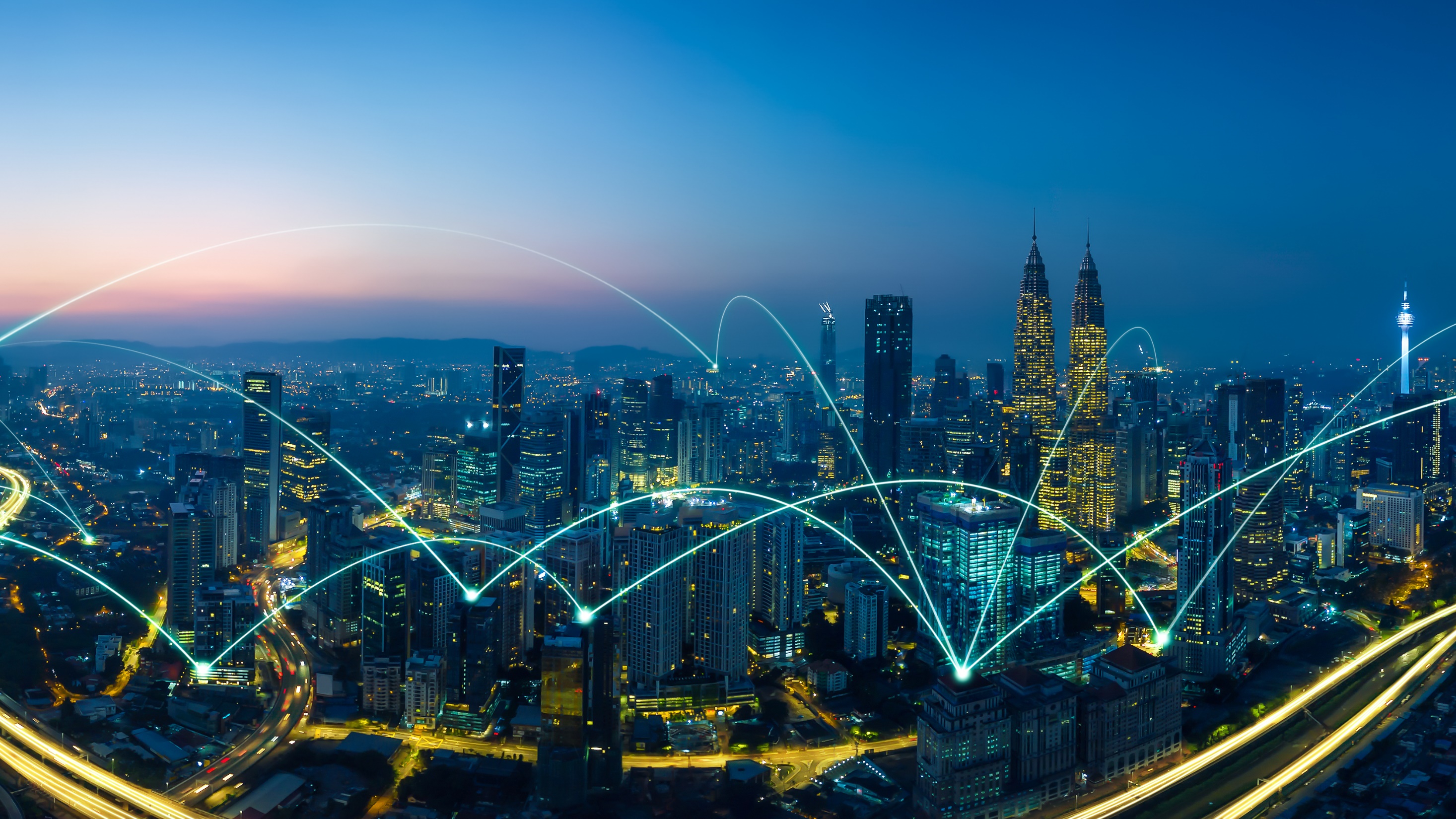 Proof-of-Concept (POC) “Connect to Co-Design” Demonstration
WHAT: POC demonstrates IDS capabilities and data flow
In a ‘synthetic’ testing environment (aka ‘sandbox’) with realistic test data that resembles a production environment 
Without risk to patient data privacy or partner production systems
HOW: Interoperability Workshop is a collaborative, hands-on event 
Allows participants to test integrating their systems with the IDS capabilities 
Produces an end to end, interoperable data flow
WHEN: July 25, 2023
Who: Cross sector participants and national technology experts 
Three technology vendors will demonstrate integrated viewer
Velatura Services backend IDS powered by AWS
Value - Broward County and Beyond
Local – Expands partnership with Hospital Districts, Receiving Facilities & Behavioral Health Providers
     	Improves MH outcomes for children and families
State – FL Commission on Mental Health & Substance Abuse
Integrated State Data System
Connecting Local Governing/Participatory Structures
Creates a technological solution to improve Baker Act post-discharge outcomes by creating a method to improve care coordination statewide for youth (potentially adults as well).
National – AISP Equity in Practice Learning Community
    - Advances a framework to create family-centered consent that met SAMSHA, FERPA and
  	 HIPPA requirements.
   - Provides a model for allowing people with lived experience to co-create an integrated 
	data system/solution to improve care coordination in a human service system
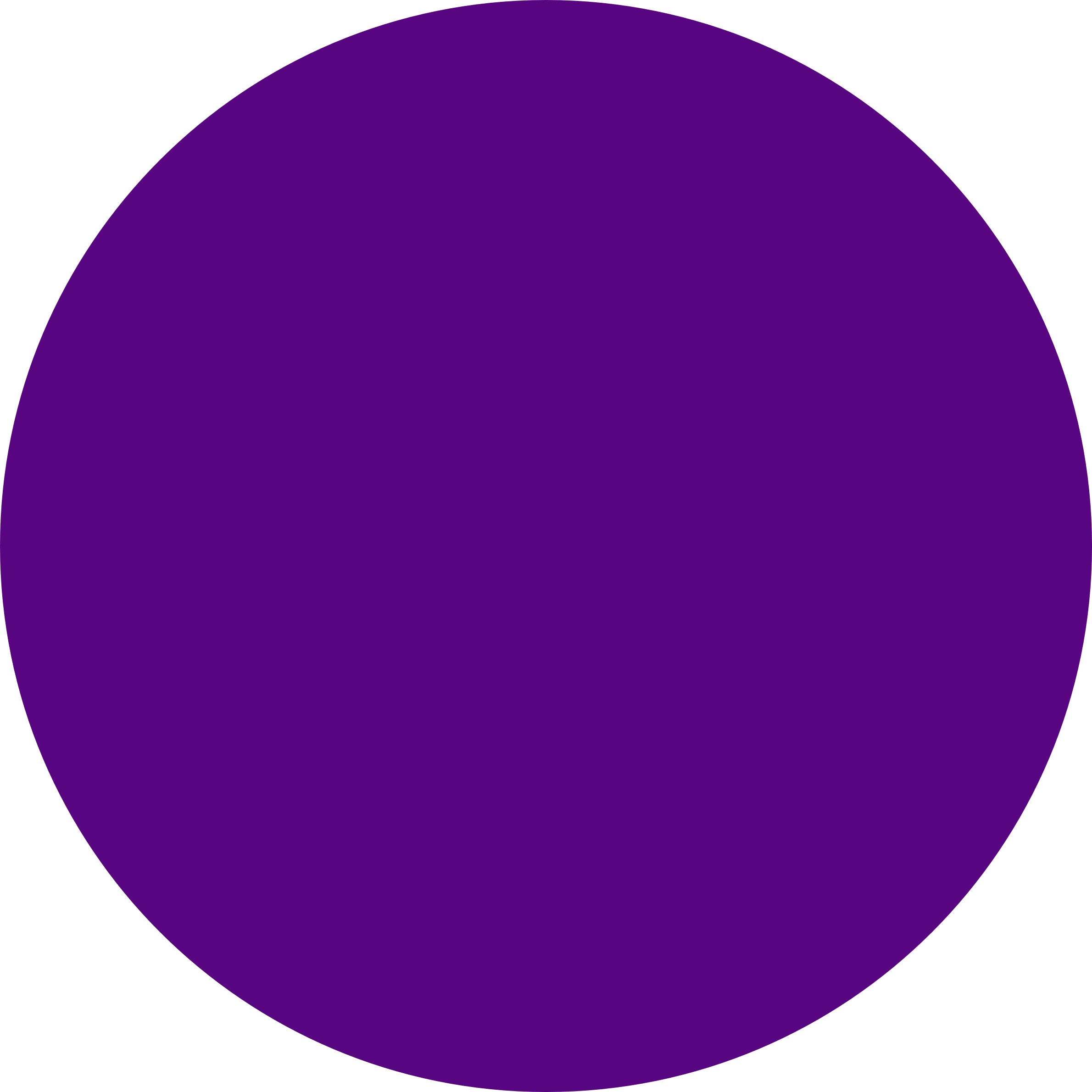 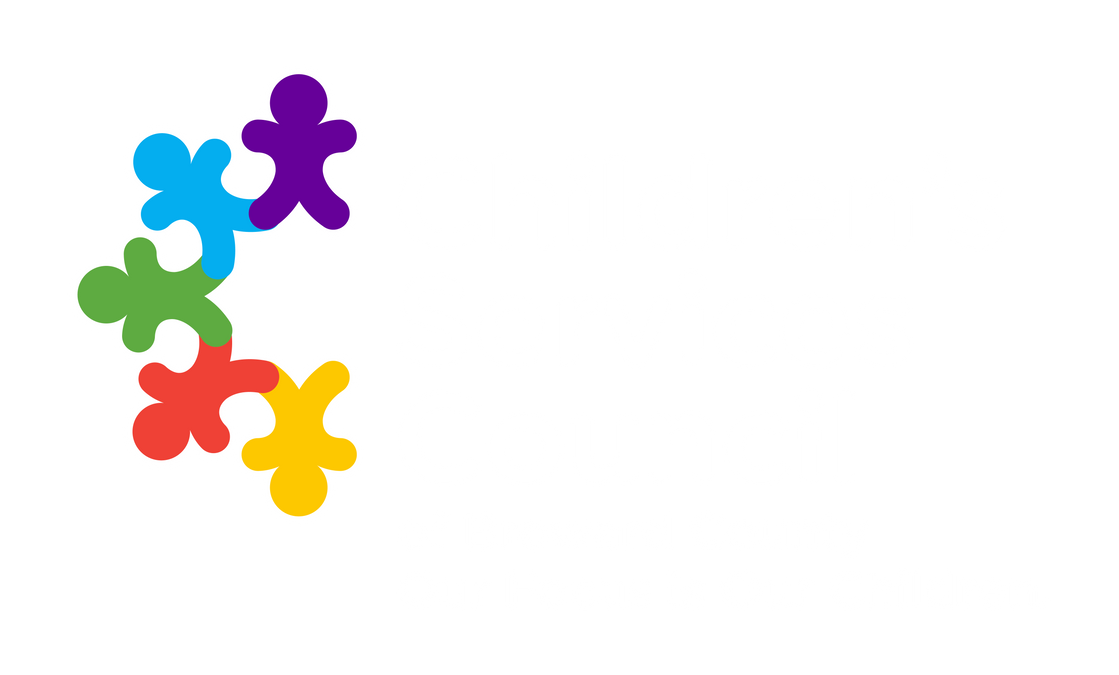 Child Behavioral Health Measures
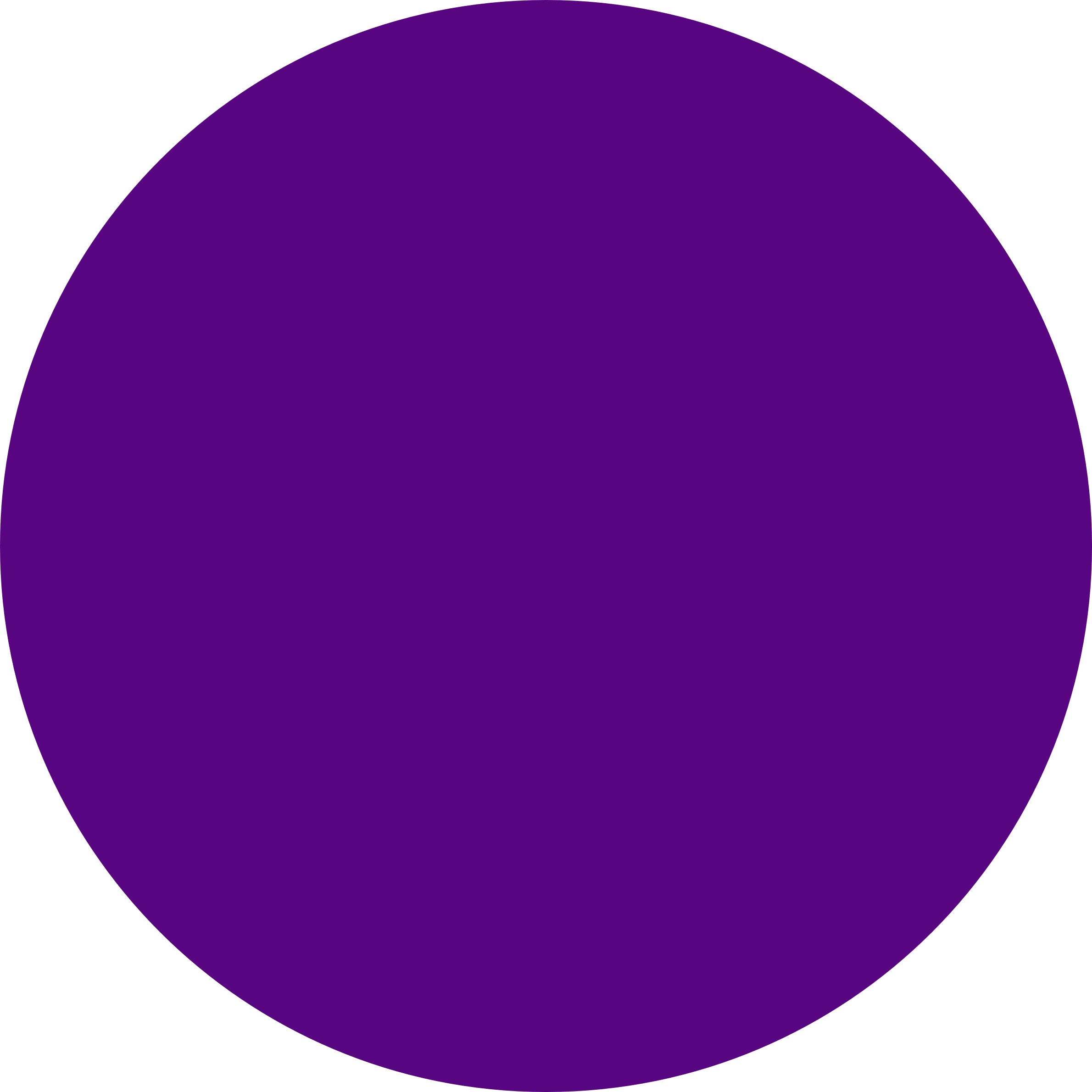 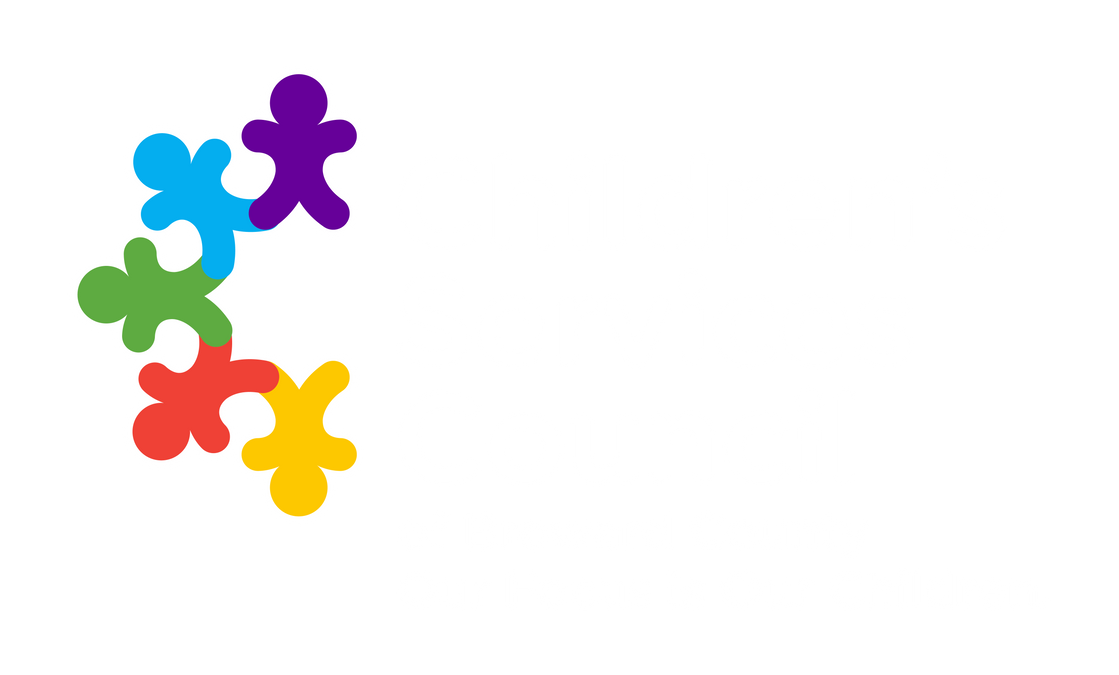 [Speaker Notes: Fit people into systems fit systems into people]
Recommendations
Simultaneously build state data integration systems and local participatory structures to maximize learning and improved outcomes
Establish Local Baker Act Learning Communities with youth and parents (trauma informed/healing & recovery oriented approach)
Activate Care Team Members upon admission
Support Funding Care Coordination Data System pilots/projects
Explore 24/7 Psychiatry Services available for ER doctors
Explore ways to safely minimize Law Enforcement transporting of youth